Министерство образования Новосибирской области 
ФГОУ ВО «Новосибирский государственный  педагогический университет» 
ГБУ НСО «Областной центр диагностики и консультирования»
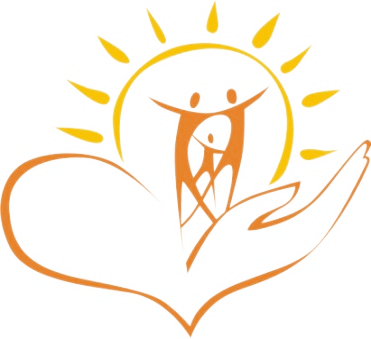 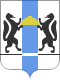 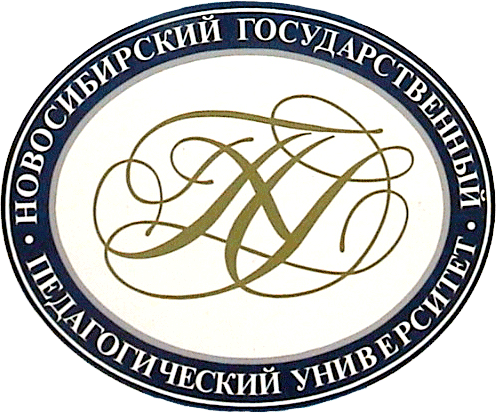 Областной конкурс 
профессионального мастерства
«Педагог-психолог Новосибирской области»
г. Новосибирск
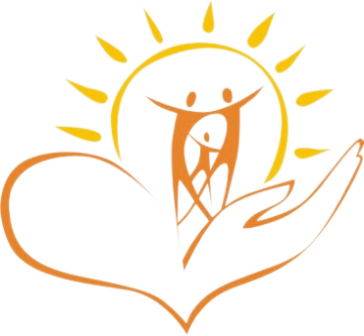 Участник Областного конкурса
 «Педагог-психолог Новосибирской области» 
2019 год
Бутина
 Юлия Сергеевна
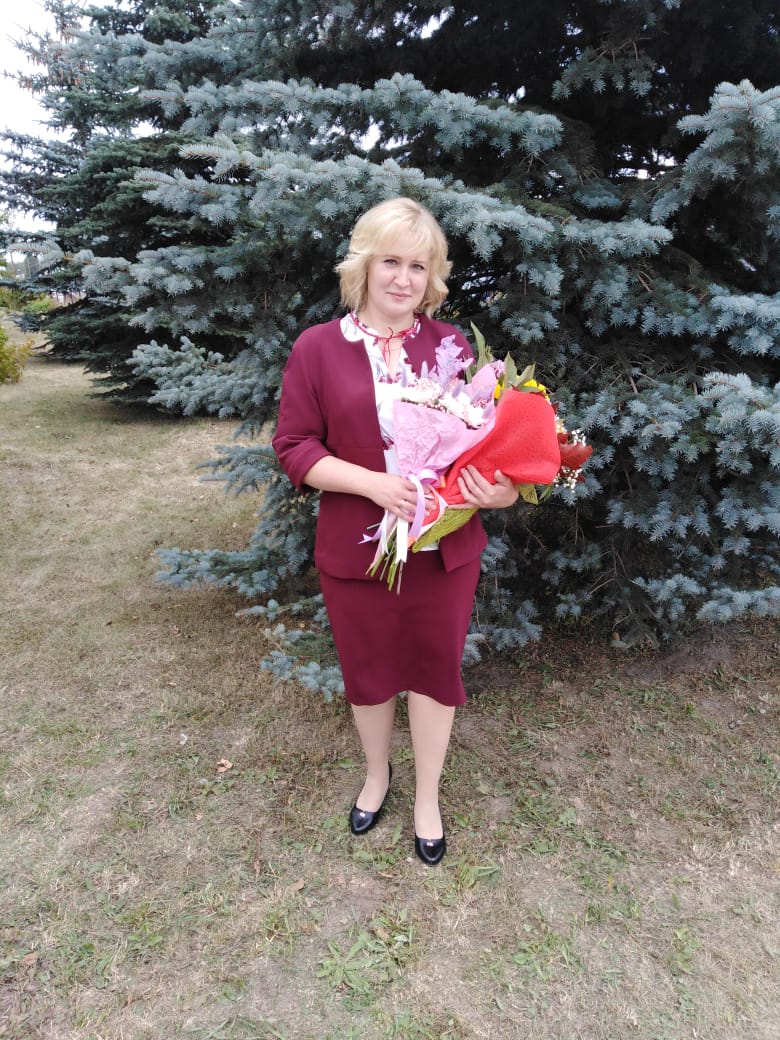 педагог-психолог
Муниципального казенного общеобразовательного учреждения Ордынского района Новосибирской области – 
Вагайцевская средняя общеобразовательная школа
 имени Н.Н. Медведева
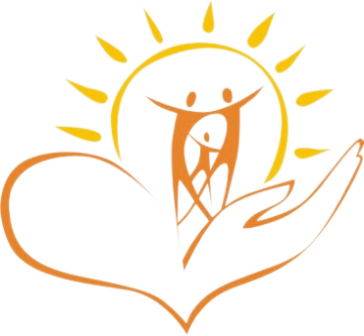 Участник Областного конкурса
 «Педагог-психолог Новосибирской области» 
2019 год
Веселова 
Екатерина Игоревна
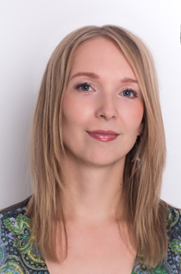 педагог-психолог
Муниципального бюджетного общеобразовательного учреждения города Новосибирска 
«Средняя общеобразовательная школа № 177»
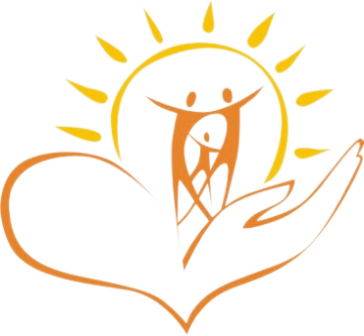 Участник Областного конкурса
 «Педагог-психолог Новосибирской области» 
2019 год
Голен 
Алена Маратовна
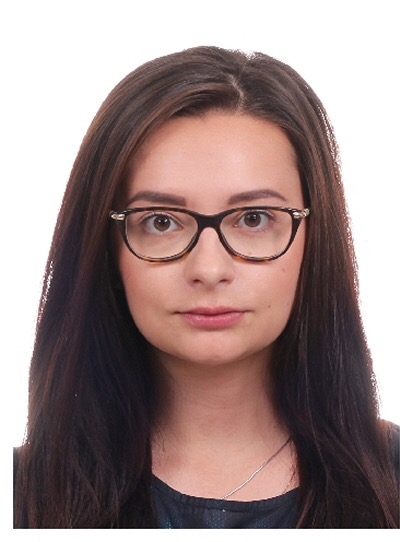 педагог-психолог
Муниципального бюджетного общеобразовательного учреждения города Новосибирска 
«Средняя общеобразовательная школа № 16»
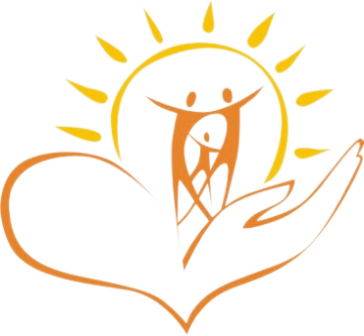 Участник Областного конкурса
 «Педагог-психолог Новосибирской области» 
2019 год
Кожекина 
Наталья Александровна
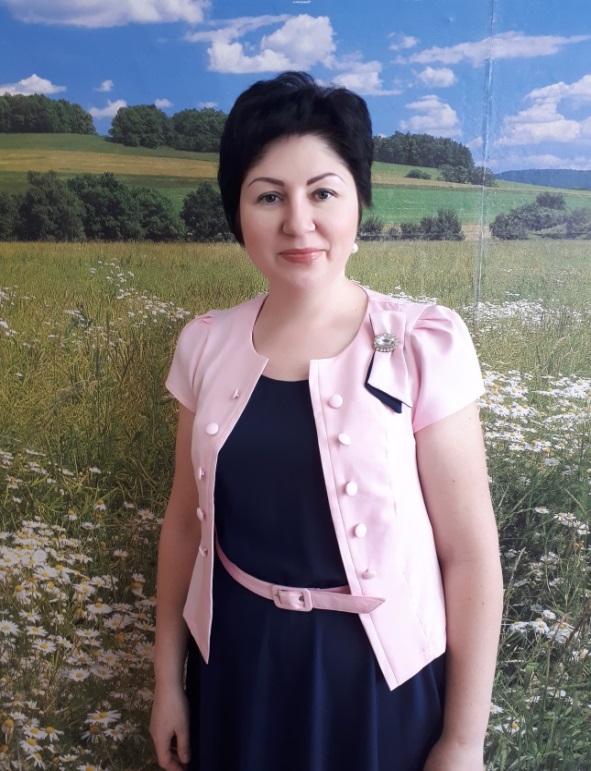 педагог-психолог
Муниципального казенного общеобразовательного учреждения Краснозерского района Новосибирской области 
Краснозерской средней общеобразовательной школы №1
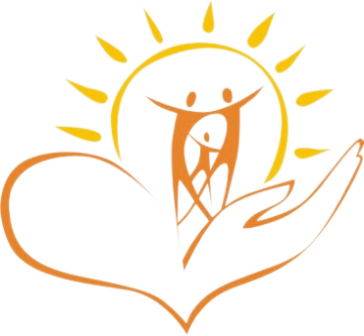 Участник Областного конкурса
 «Педагог-психолог Новосибирской области» 
2019 год
Лазарева
 Виктория Викторовна
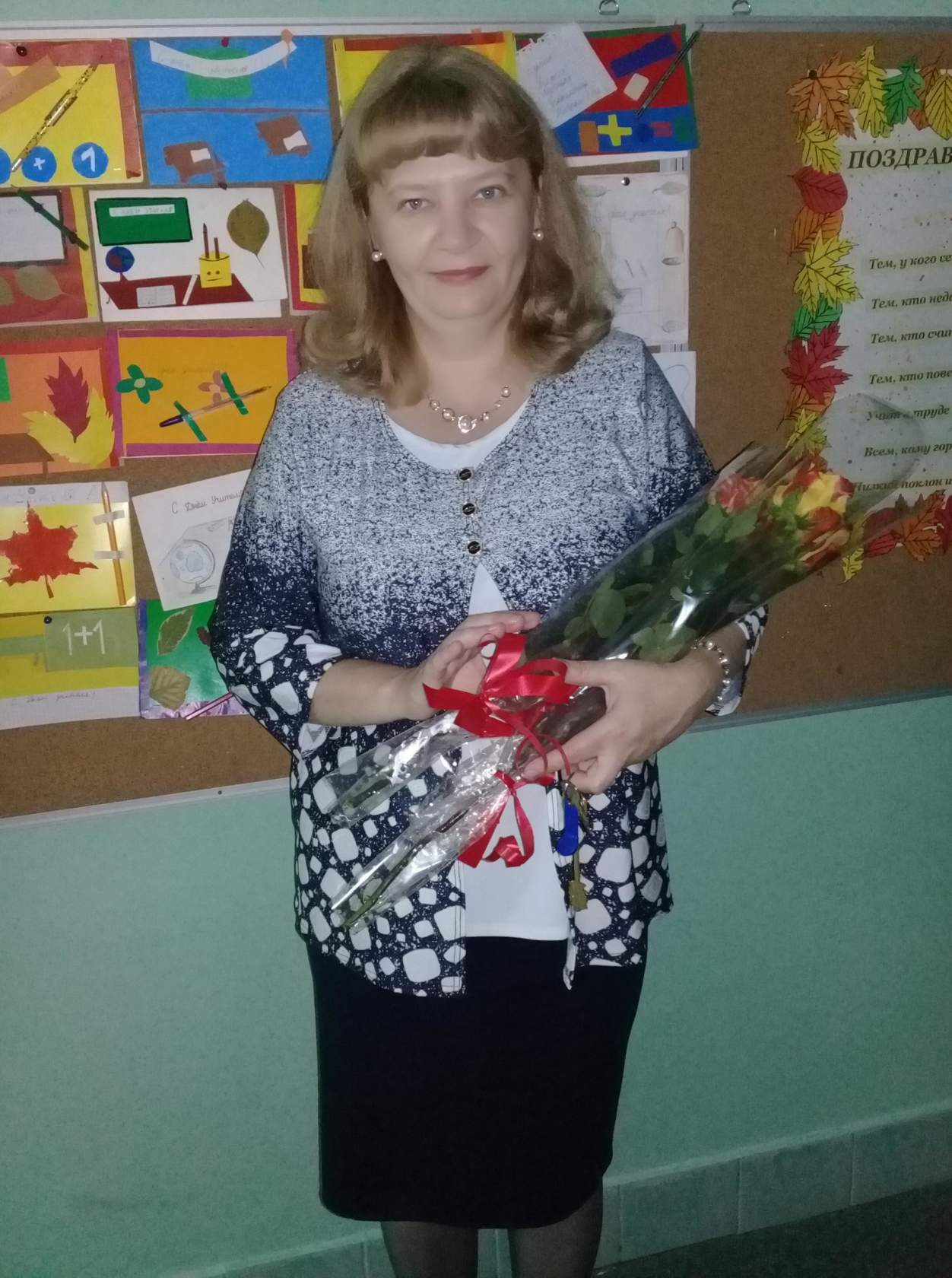 педагог-психолог
Государственного автономного образовательного учреждения Новосибирской области 
«Школа-интернат с углубленным изучением предметов спортивного профиля»
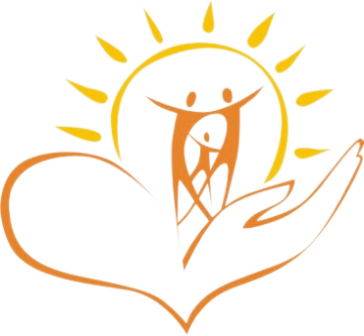 Участник Областного конкурса
 «Педагог-психолог Новосибирской области» 
2019 год
Лобова
 Евгения Владимировна
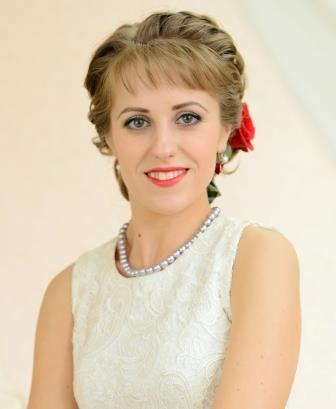 педагог-психолог
Муниципального казенного общеобразовательного учреждения Куйбышевского района 
«Октябрьская средняя общеобразовательная школа»
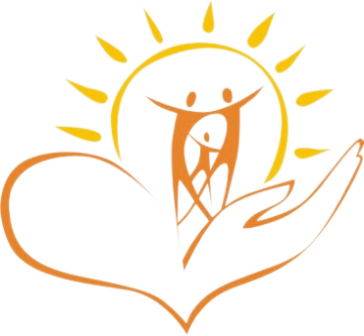 Участник Областного конкурса
 «Педагог-психолог Новосибирской области» 
2019 год
Лопухов 
Дмитрий Александрович
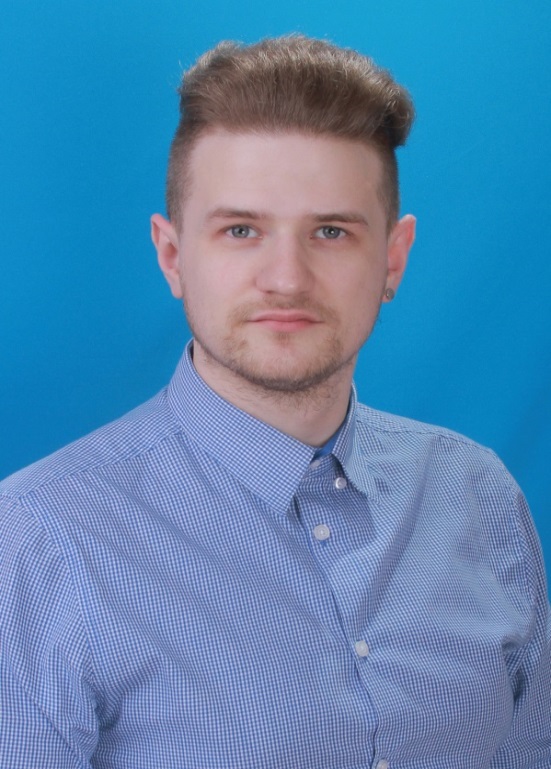 педагог-психолог
Муниципального казенного дошкольного  образовательного учреждения города Новосибирска 
«Детский сад №28 комбинированного вида»
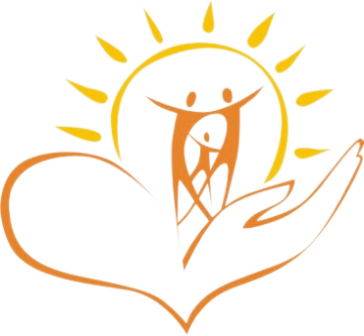 Участник Областного конкурса
 «Педагог-психолог Новосибирской области» 
2019 год
Минина 
Алена Сергеевна
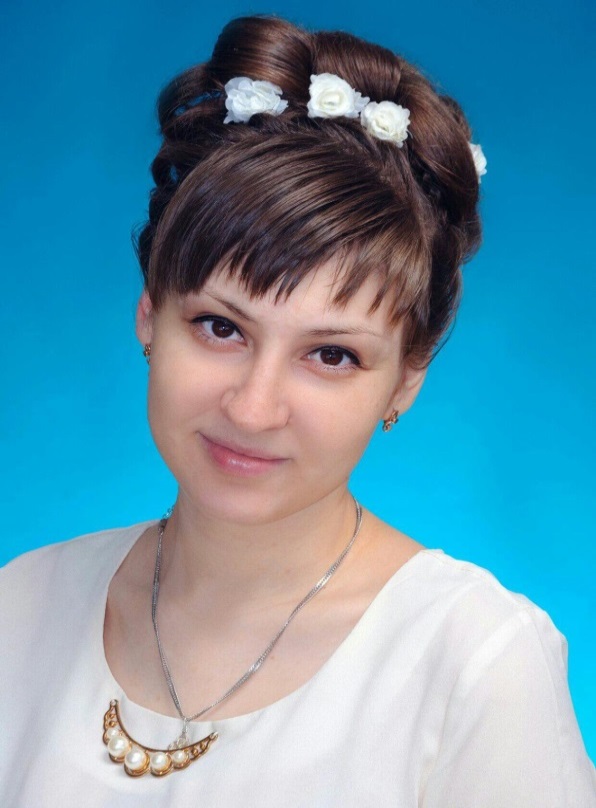 педагог-психолог
Филиал Муниципального казенного общеобразовательного учреждения Таскаевской средней общеобразовательной школы Барабинского района Новосибирской области-Бакмасихинская средняя общеобразовательная школа 
имени Героя Российской Федерации В.В.Нефф
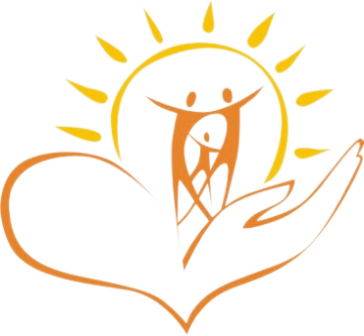 Участник Областного конкурса
 «Педагог-психолог Новосибирской области» 
2019 год
Назарова
 Ольга Владимировна
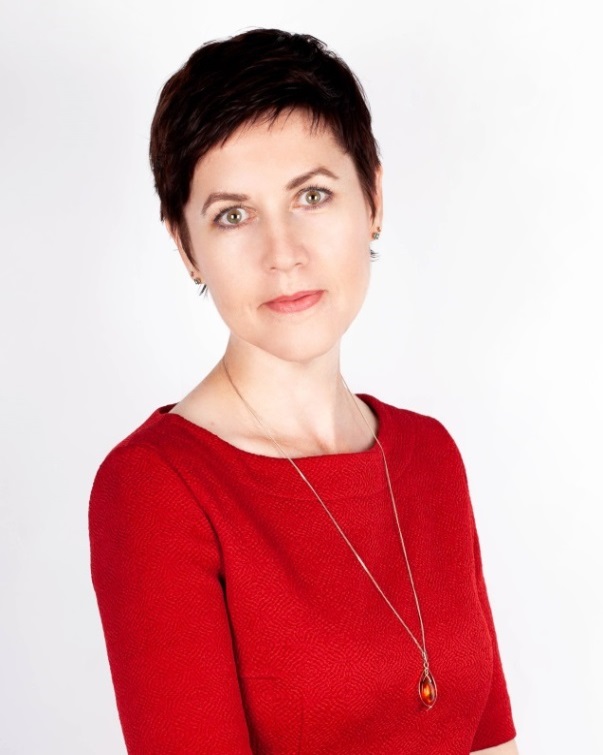 педагог-психолог
Муниципального автономного общеобразовательного учреждения города Новосибирска «Гимназия №11 «Гармония»
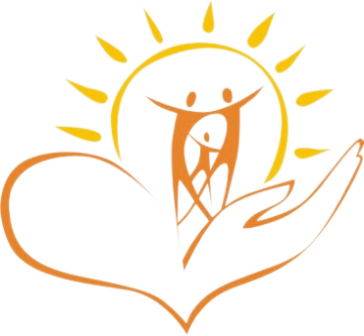 Участник Областного конкурса
 «Педагог-психолог Новосибирской области» 
2019 год
Олейникова 
Евгения Николаевна
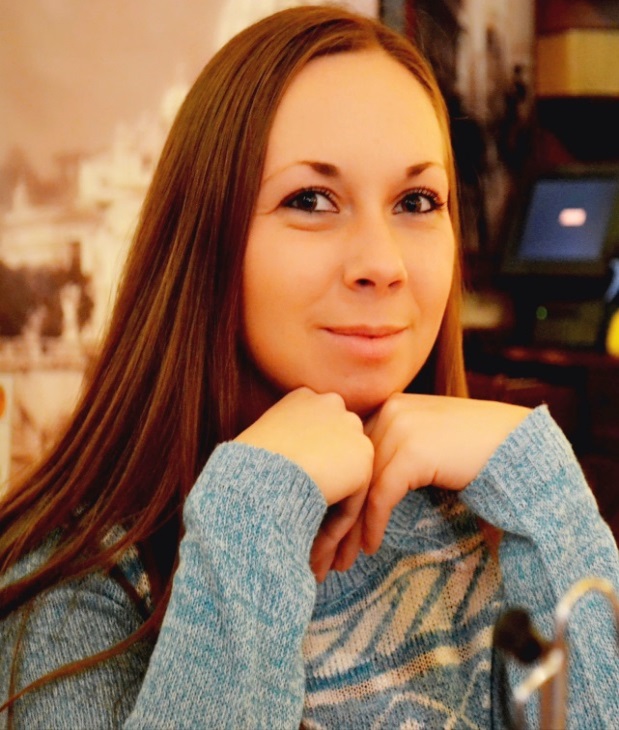 педагог-психолог
Муниципального бюджетного общеобразовательного учреждения Новосибирского района Новосибирской области 
Краснообская средняя общеобразовательная школа №1
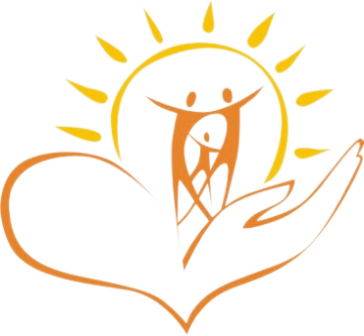 Участник Областного конкурса
 «Педагог-психолог Новосибирской области» 
2019 год
Орлова 
Татьяна Алексеевна
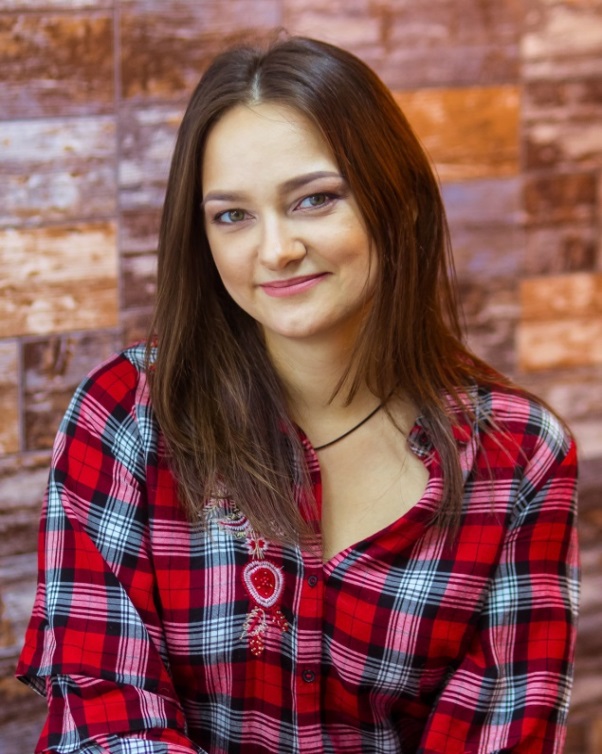 педагог-психолог
Муниципального учреждения дополнительного образования 
города Бердска 
Детская школа искусств «Берегиня»
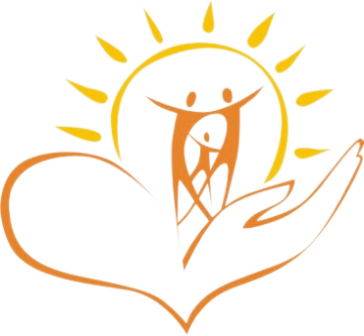 Участник Областного конкурса
 «Педагог-психолог Новосибирской области» 
2019 год
Стреж 
Виктория Александровна
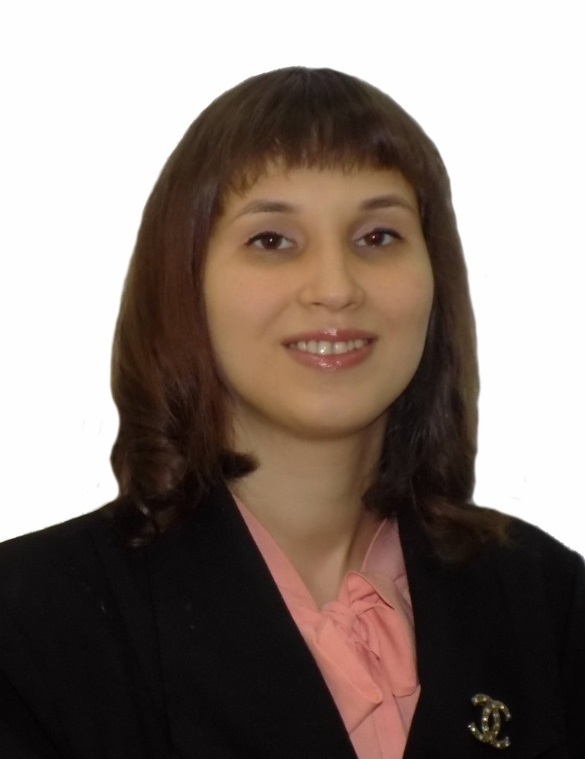 педагог-психолог
Муниципального бюджетного общеобразовательного учреждения города Новосибирска
 "Средняя общеобразовательная школа № 77"
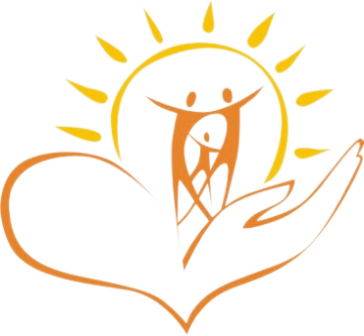 Участник Областного конкурса
 «Педагог-психолог Новосибирской области» 
2019 год
Теплова 
Анна Сергеевна
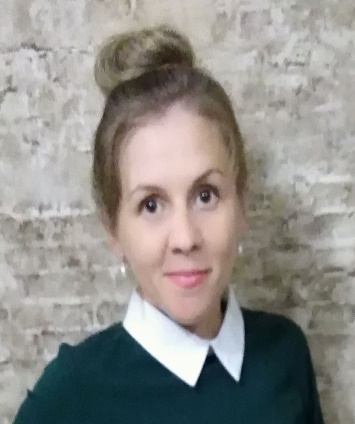 педагог-психолог
Муниципального казенного образовательного учреждения
 города Новосибирска
 «Специальная (коррекционная) школа № 148»
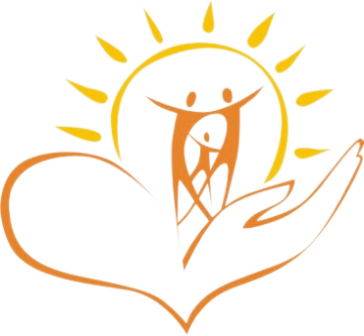 Участник Областного конкурса
 «Педагог-психолог Новосибирской области» 
2019 год
Фролова
 Надежда Викторовна
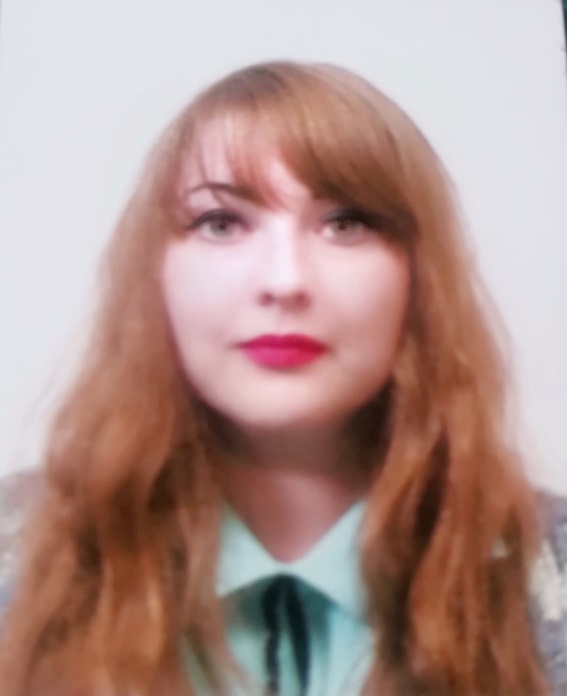 педагог-психолог
Муниципального бюджетного общеобразовательного учреждения города Новосибирска 
"Средняя общеобразовательная школа № 100 имени Ю.Г.Заплатина"
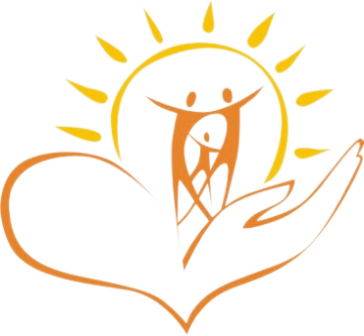 Участник Областного конкурса
 «Педагог-психолог Новосибирской области» 
2019 год
Харькова 
Галина Николаевна
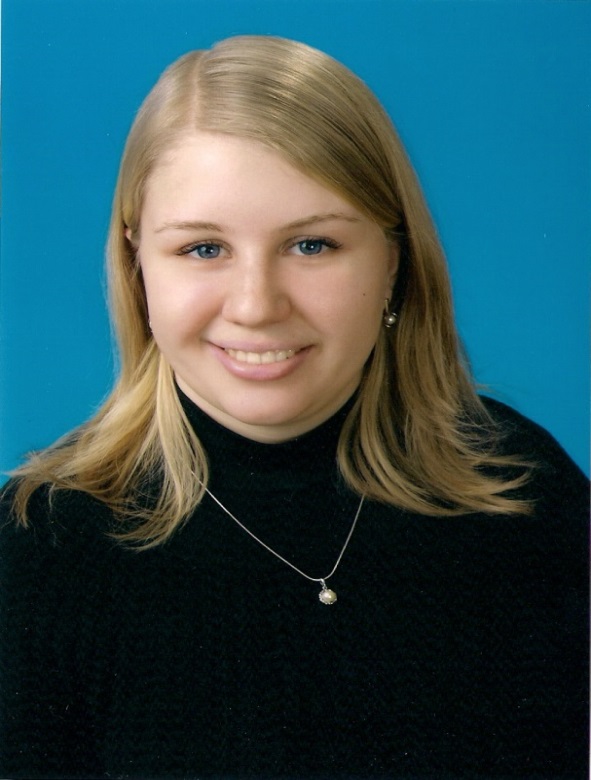 педагог-психолог
Муниципального автономного дошкольного 
образовательного учреждения 
"Детский сад комбинированного вида №26 "Кораблик" 
города Бердска Новосибирской области